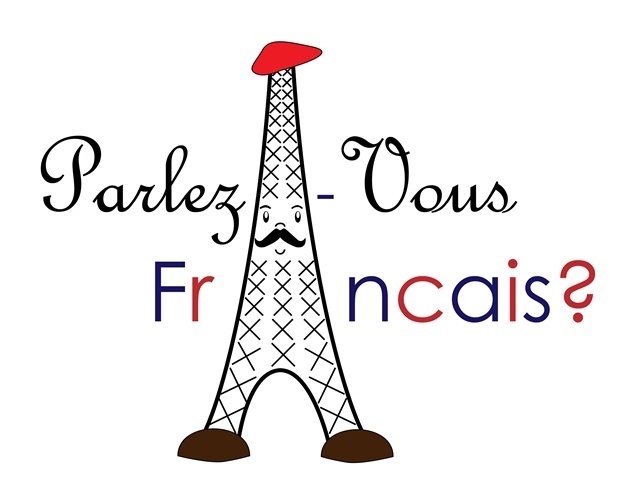 Unité 18
Voici votre maison de vacances!
Le livre
Prenez votre livre à la page septante-quatre. 
Beluister goed de woordenschat         en de grammatica        dat ik overloop in volgende fragmentje. Oefen goed mee. 
Ik lees ook even het tekstje voor. Probeer nadien ook eens te lezen.
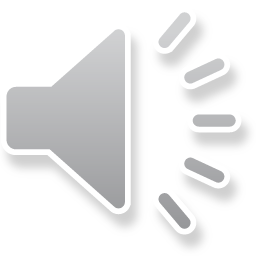 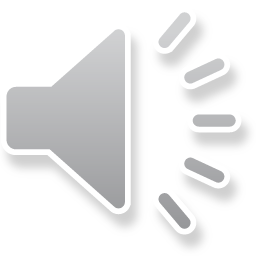 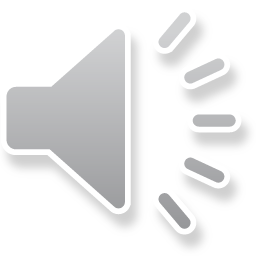 Exercice 1
Prenez votre cahier à la page soixante-sept. 
Je ziet een plattegrond van een woning. Zet de juiste Franse woorden de cijfertjes. 
Probeer de Franse woordjes eens af te dekken. Kan je ze al? Even oefenen  
Probeer iets te vertellen over de spullen in het huis. 
Bijvoorbeeld : C’est un beau fauteuil. (Het is een mooie zetel)
Zie woordjes bij oefening 1c
Excercice 3
Prenez votre cahier à la page soixante-huit. 
Lees de zinnen een paar keer. 
Knip 2 smalle strookjes uit om kolom A en B af te dekken. Probeer nu zonder spieken de zinnetjes te lezen. 


Je bent klaar voor vandaag  de rest is voor vrijdag!
Exercice 2
Vul de dialoog in. De Nederlandse woorden die je oet gebruiken staan voor de zinnen. De woorden waaruit je moet kiezen staan in het kader. Gebruik je livre als je dit nodig hebt. 

Lees zelf eens het gesprek.
Exercice 5
Oefen op de getallen. Gebruik je livre op bladzijde 99 als je hulp nodig hebt.
Exercice 6
Vul de Franse vertaling in. Gebruik je woordenboek achteraan je livre. (of internet) 
Klaar
Je bent klaar voor deze week 
Verbetersleutel komt op de blog! 


Succes! 
Liefs juf